МУНИЦИПАЛЬНОЕ БЮДЖЕТНОЕ ОБЩЕОБРАЗОВАТЕЛЬНОЕ УЧРЕЖДЕНИЕ "ШКОЛА ДЛЯ ДЕТЕЙ 
С ОГРАНИЧЕННЫМИ ВОЗМОЖНОСТЯМИ ЗДОРОВЬЯ"
Электронный адрес
ovz-l@yandex.ru
Контактные телефоны
8(34249)5-47-33
8(34249)5-47-43
САЙТ  http://soshotlysva.ru/
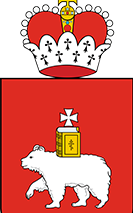 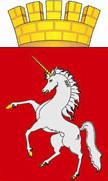 Пермский край, город Лысьва
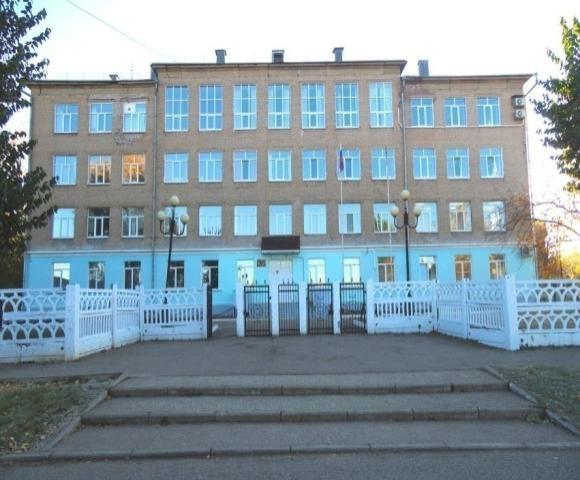 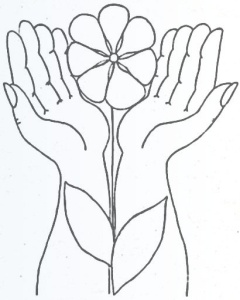 Волегова 
Марина Викторовна
Директор МБОУ «Школа для детей с ОВЗ»
Общая информация о МБОУ «Школа для детей с ОВЗ»
Дата образования: 1998 г.
Обучаются дети с ограниченными возможностями здоровья. 
Всего – 364. Из них: 
детей с умственной отсталостью – 233 (64%), 
детей с задержкой психического развития – 131 (36%).  
Детей-инвалидов – 113 (31%).
Реализуются различные АООП: 
АООП образования обучающихся с лёгкой умственной отсталостью (вариант 1) – 165 (45%);
АООП образования обучающихся с  умеренной, тяжёлой и глубокой  умственной отсталостью (интеллектуальными нарушениями) (вариант 2) – 51 (17%);
АООП НОО, ООО обучающихся с  задержкой психического развития (ЗПР) (вариант 7.2) –  114 (31%);
АООП НОО для слабослышащих обучающихся (варианты 2.2, 2.3) – 4 (1%);
АООП ООО для слепых обучающихся (вариант 3.4) – 1;
АООП НОО, ООО для слабовидящих обучающихся (варианты 4.2, 4.3) – 9 (2%);
АООП НОО для обучающихся с тяжёлыми нарушениями речи (варианты 5.2) – 3 (1%);
АООП НОО, ООО для обучающихся с нарушениями опорно-двигательного аппарата (варианты 6.2, 6.3, 6.4) –  9 (2%);
АООП НОО для обучающихся с расстройством аутистического спектра (варианты 8.2, 8.3, 8.4) – 8 (2%).
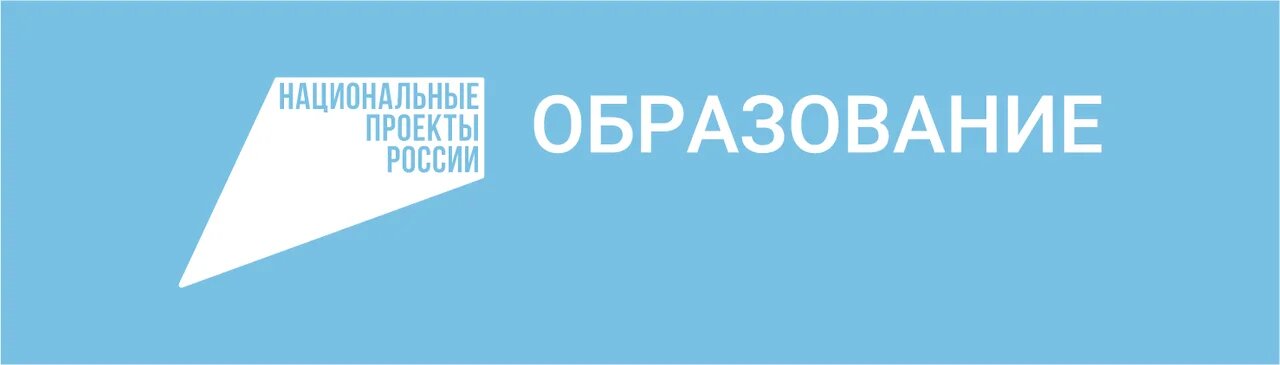 Федеральный проект «Современная школа» национального проекта «Образование»
Программа развития школы2020-2024 гг. Школа равных возможностей
Цель: создание современных условий для обучения и воспитания обучающихся с ограниченными возможностями здоровья через обновление инфраструктуры школы, изменение содержания и повышение качества образовательного процесса
Основные направления
обновление материально технической базы;
обновление психолого-педагогического сопровождения;
повышение доступности и качества образования;
внедрение эффективных образовательных технологий обучения; 
развитие кадрового потенциала.
Кабинет учителя-дефектолога
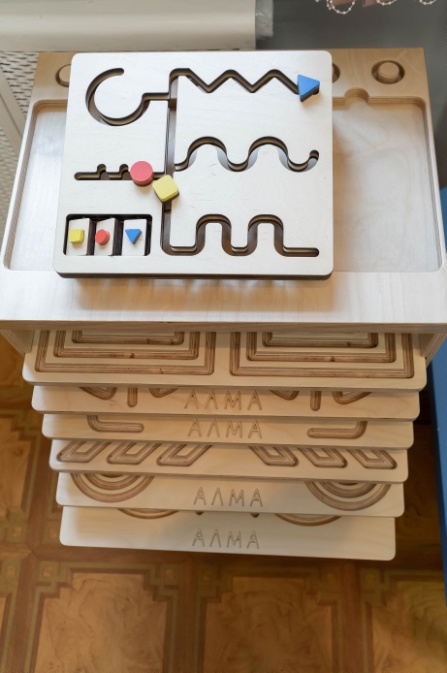 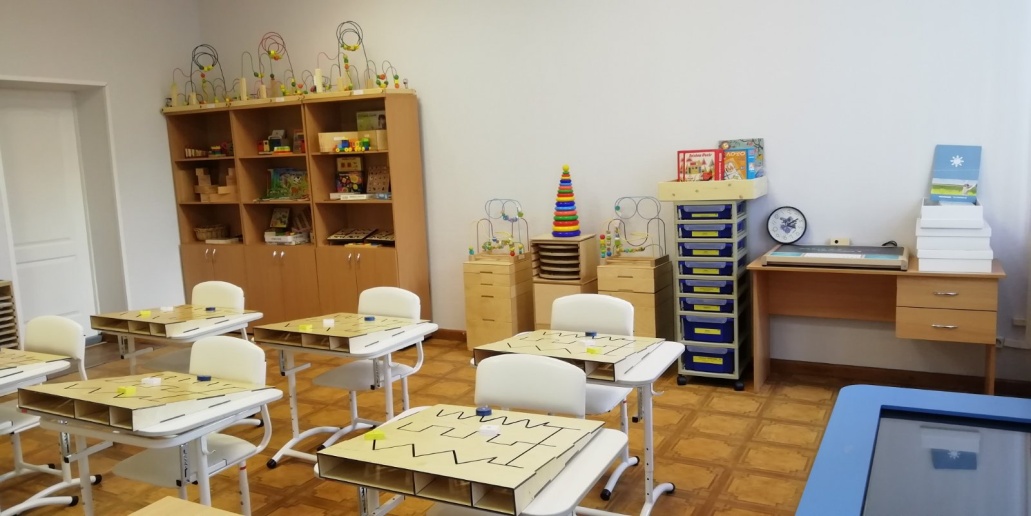 Кабинет учителя-логопеда
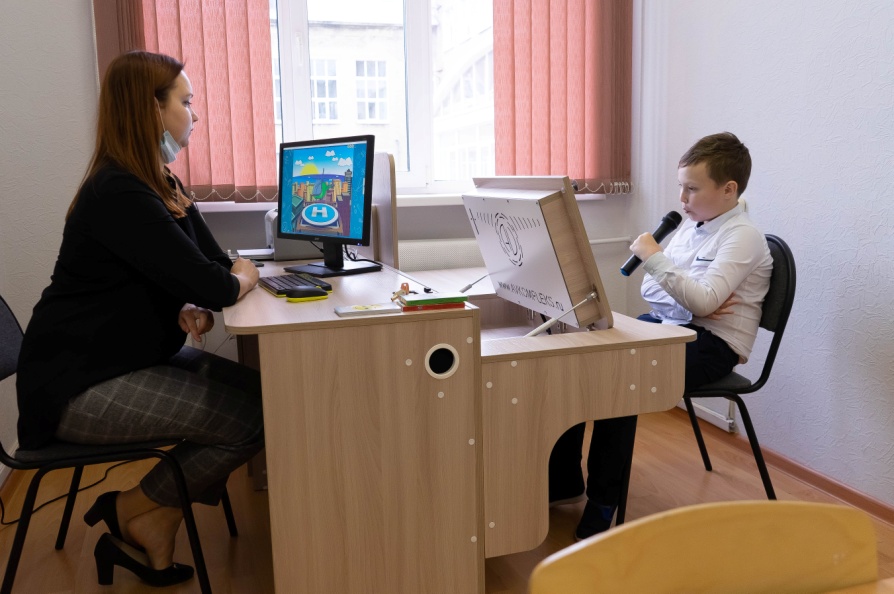 Кабинет педагога-психолога
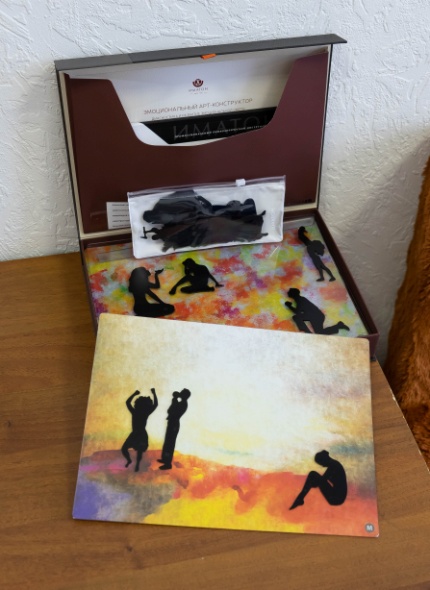 Сенсорная комната
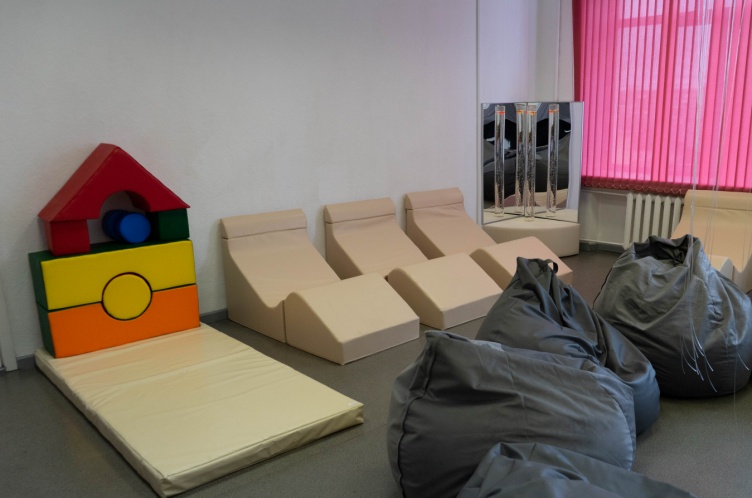 Зал адаптивной физкультуры
Картонажная мастерская
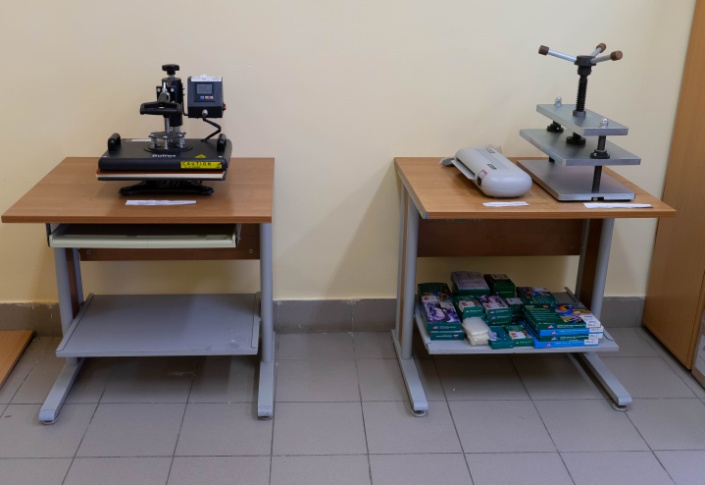 Швейная мастерская №1
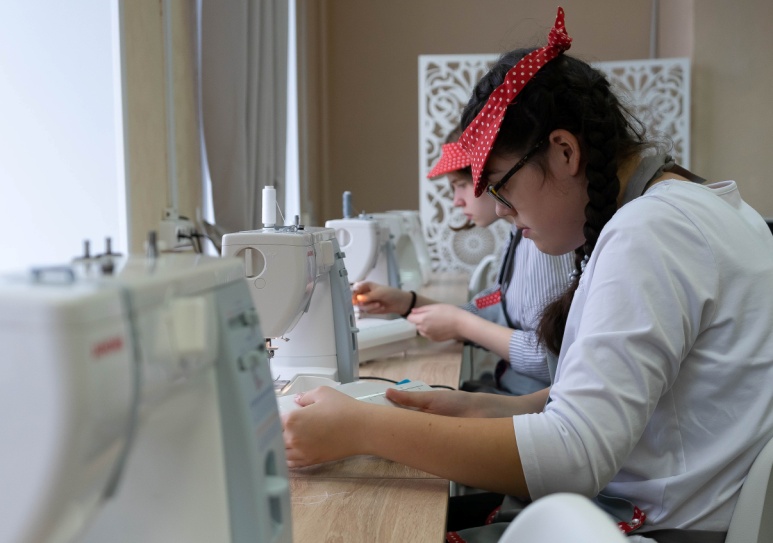 Швейная мастерская №2
III Всероссийский конкурс «Доброшкола - 2021»
У нас всё получится!
Швейные мастерские до реализации проекта
Швейная мастерская  №1
Швейная мастерская №2
До реализации проекта швейные мастерские представляли собой неэстетичные кабинеты, недостаточно функциональные, слабо оснащённые современным оборудованием по швейному делу.
Цель
создание инновационного образовательного пространства,  оснащенного современным оборудованием, реализующего новые программы, предоставляющего возможности для овладения востребованной на рынке труда специальностью «Швея» и профессионального самоопределения обучающихся с лёгкой умственной отсталостью (интеллектуальными нарушениями) с последующим трудоустройством.
Решаемые задачи
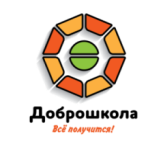 Улучшение  материально-технической базы, совершенствование дизайна швейных мастерских
Обновление содержания образования, подходов, технологий профильного обучения
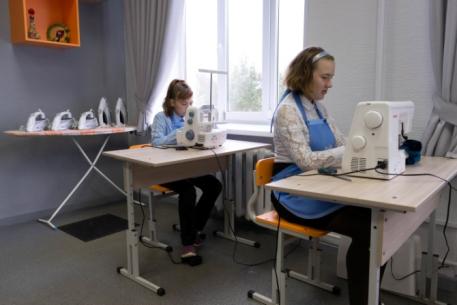 Внедрение межсетевого взаимодействия, социального партнерства на базе мастерских
Инновационная площадка 
«Швейная мастерская «ШАНС»
«ЭтноМАСТЕРская»
Студия «Дело вкуса»
Швейные мастерские после переделки
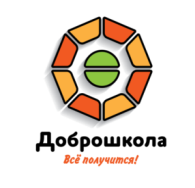 «ЭтноМАСТЕРская»
Студия «Дело вкуса»
Швейная мастерская – это современное комфортное практико-ориентированное пространство с высокотехнологичным оборудованием, предназначенное для эффективного развития, профессионально-трудового обучения, максимальной самореализации детей с умственной отсталостью (интеллектуальными нарушениями), погружения обучающихся в будущую профессию с последующим успешным трудоустройством.
Швейная мастерская «ЭтноМАСТЕРская»
Дизайн-проект
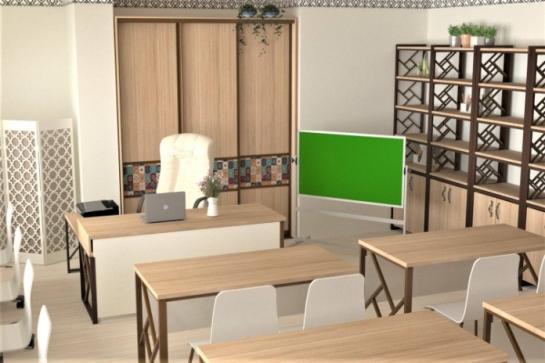 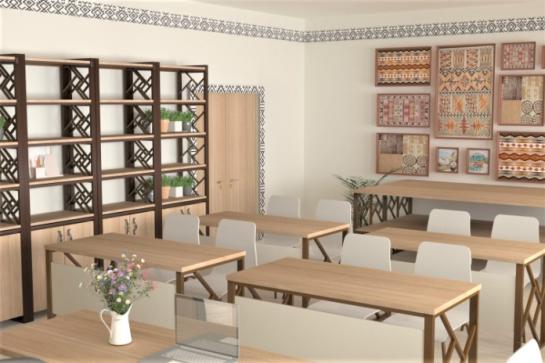 Воплощение
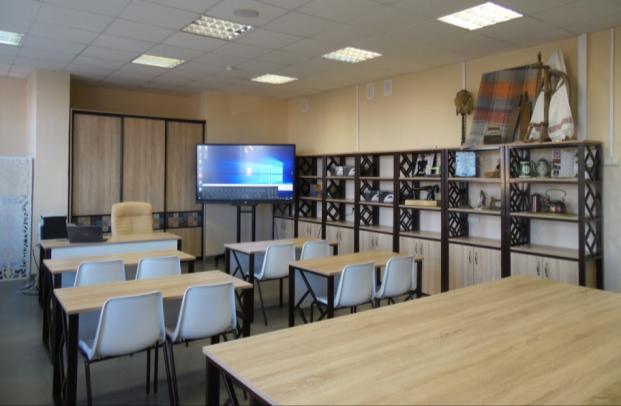 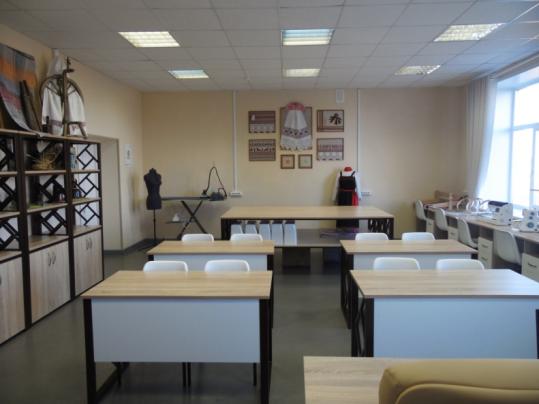 Швейная мастерская «ЭтноМАСТЕРская»
Швейная мастерская «Дело вкуса»
Дизайн-проект
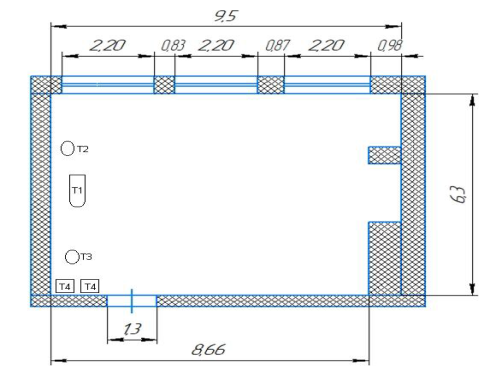 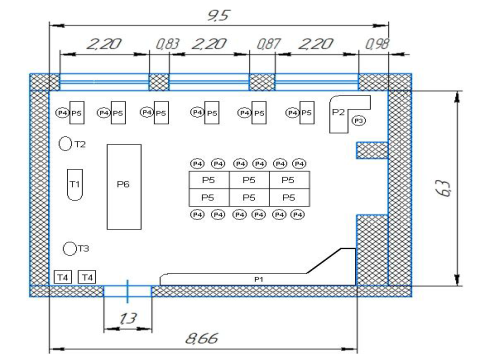 Воплощение
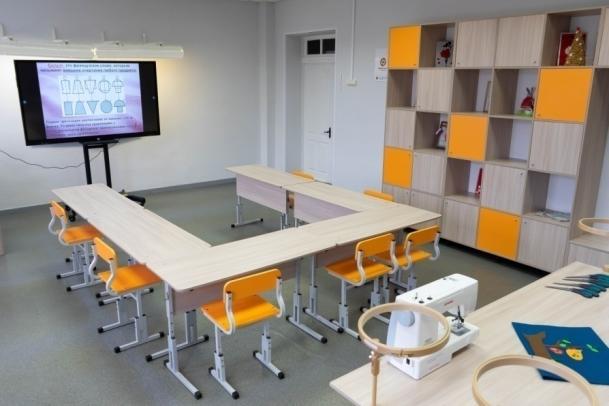 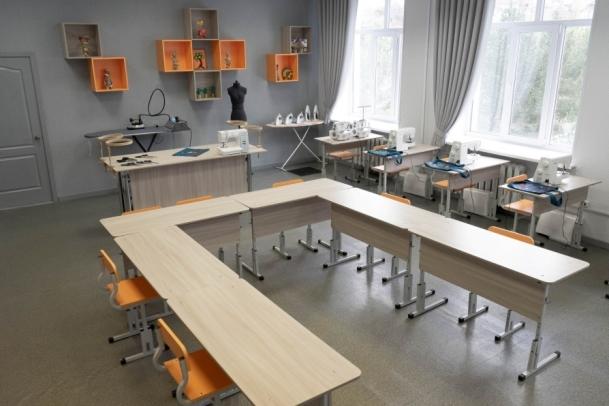 Швейная мастерская «Дело вкуса»
Швейная мастерская «ЭтноМАСТЕРская»
Рабочее место  обучающегося
Место для учебной работы
1
5
3
2
4
5
1. Машина швейная, бытовая.
2. Стол с ящиками для хранения.
3. Стул с регулировкой по высоте на колёсах
4. Стол двухместный.
5. Стул ученический на ножках.
Швейная мастерская «ЭтноМАСТЕРская»
Швейное оборудование
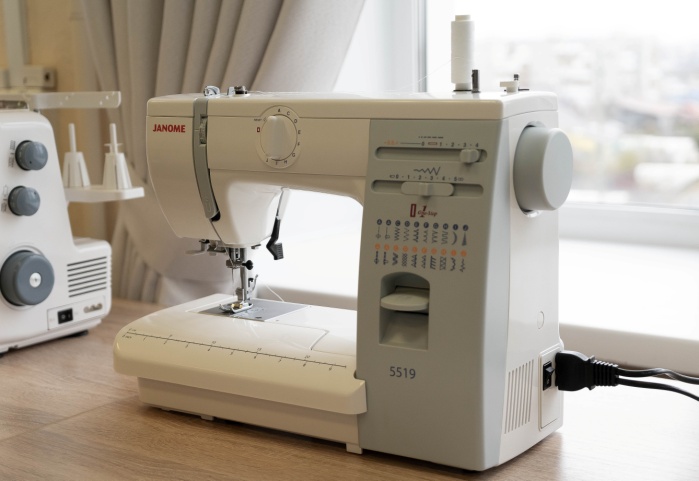 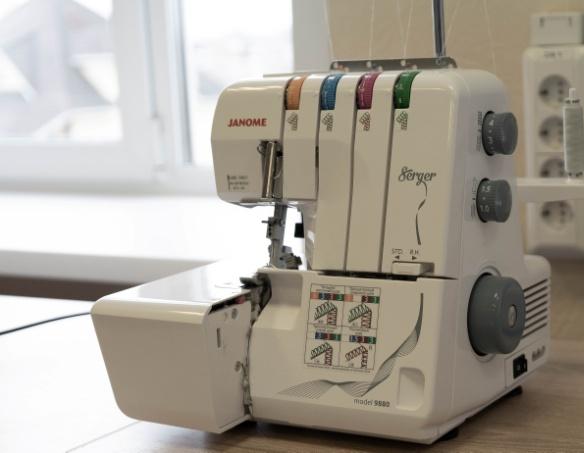 Машина швейная бытовая  электромеханическая
«JANOME» (5 шт.)
Оверлок 
«JANOME» (2 шт.)
Швейная мастерская «ЭтноМАСТЕРская»
Оборудование для декоративно-прикладного творчества
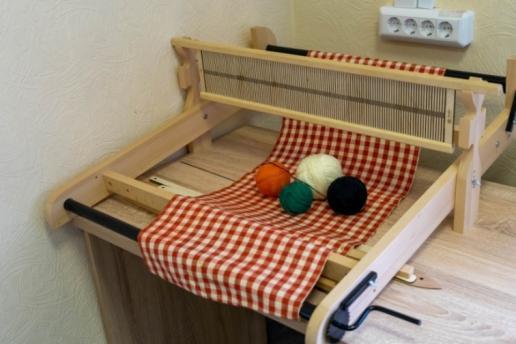 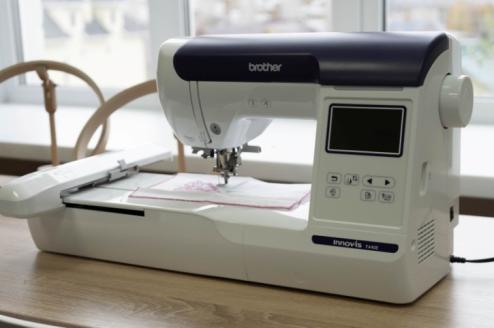 Бытовой ткацкий станок 
шириной 60 см (1 шт.)
Машина-автомат вышивальная «BROTNER» (1 шт.)
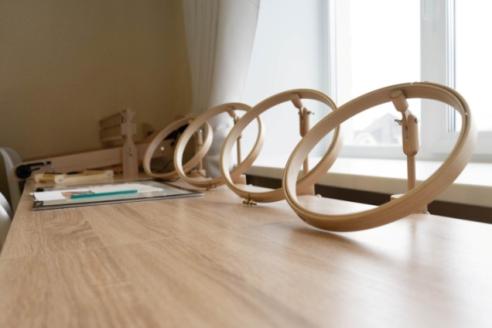 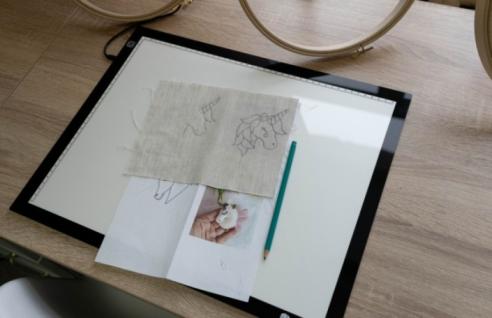 Графический планшет для перевода рисунков для вышивки (1 шт.)
Настольные пяльца 
для ручной вышивки (4 шт.)
Швейная мастерская «ЭтноМАСТЕРская»
Оборудование
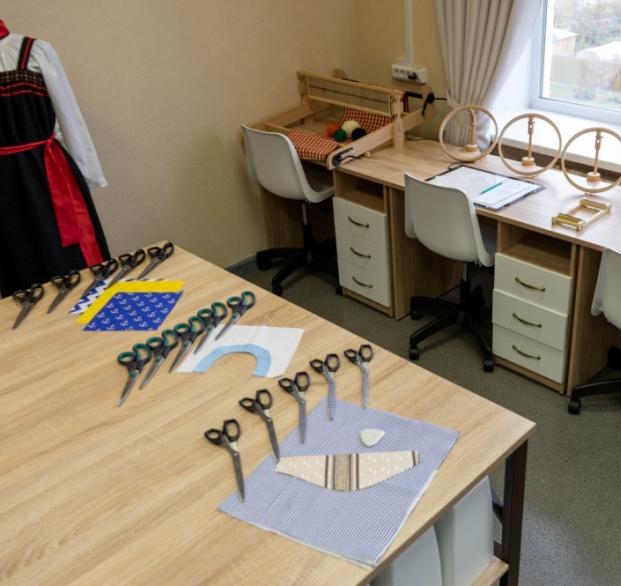 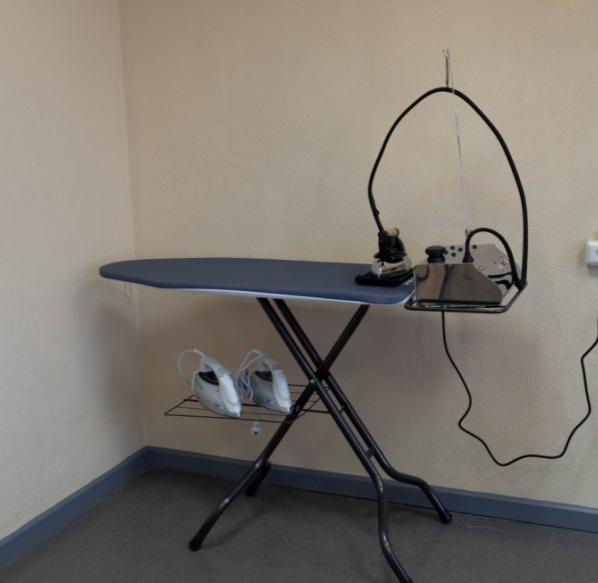 3
4
1
2
5
Ножницы: 
1. Портновские (5 шт.), 
2. Закройные (5 шт.), 
3. «зигзаг» (5 шт.)
4. Электро-паровая парогенераторная система «Lelit» (парогенератор, гладильная доска). 
5. Утюги с сенсорным управлением «Haier 3100 w» 
(5 шт.).
Швейная мастерская «ЭтноМАСТЕРская»
Оборудование
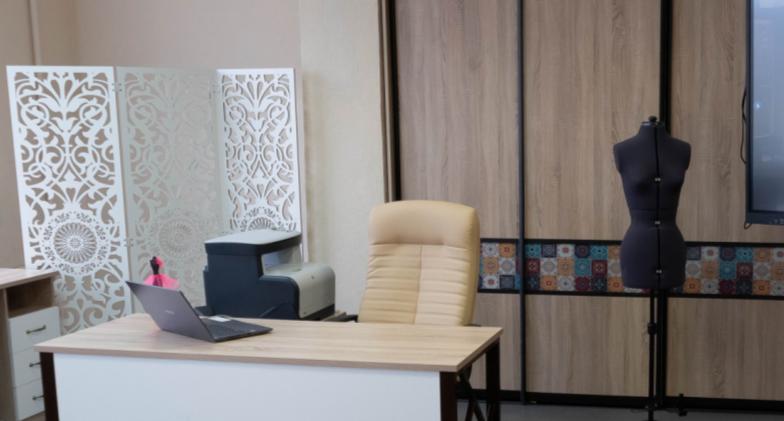 2
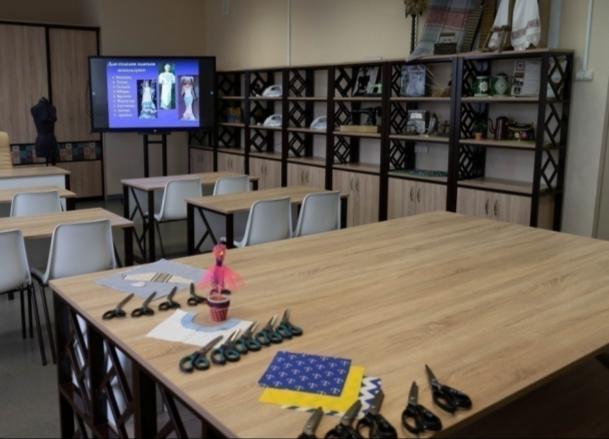 3
1
1. Большой стол для раскроя с полками.
2. Ширма-перегородка для отделения зоны примерки.
3. Раздвижной манекен 
с регулировкой размера одежды.
Студия «Дело вкуса»
Рабочее место обучающегося
Место для учебной работы
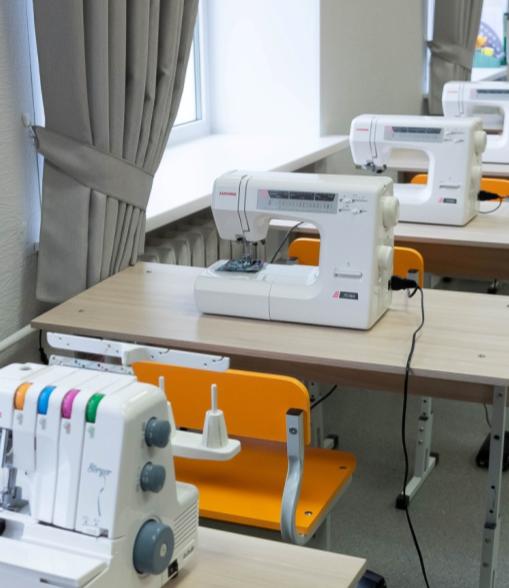 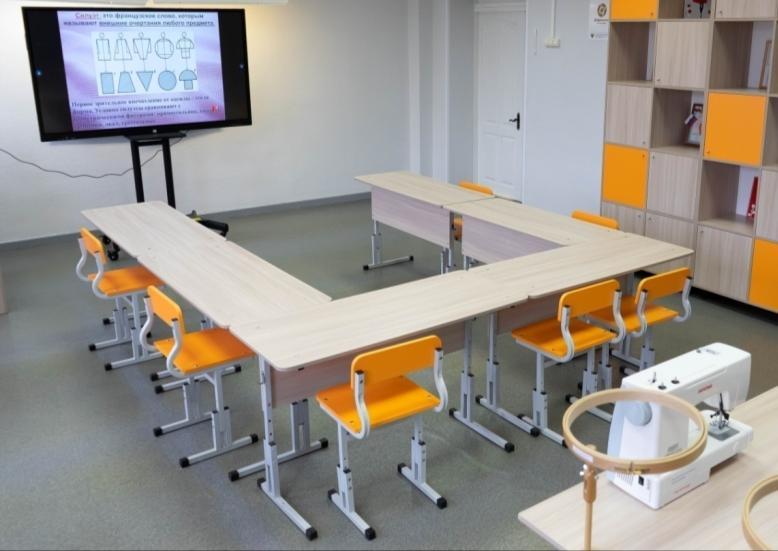 6
1
4
2
5
3
1. Машина швейная, бытовая.
2. Стол одноместный.
3. Стул ученический
4. Стол ученический двухместный.
5. Стул ученический.
6. Панель интерактивная.
Швейная мастерская «Дело вкуса»
Оборудование
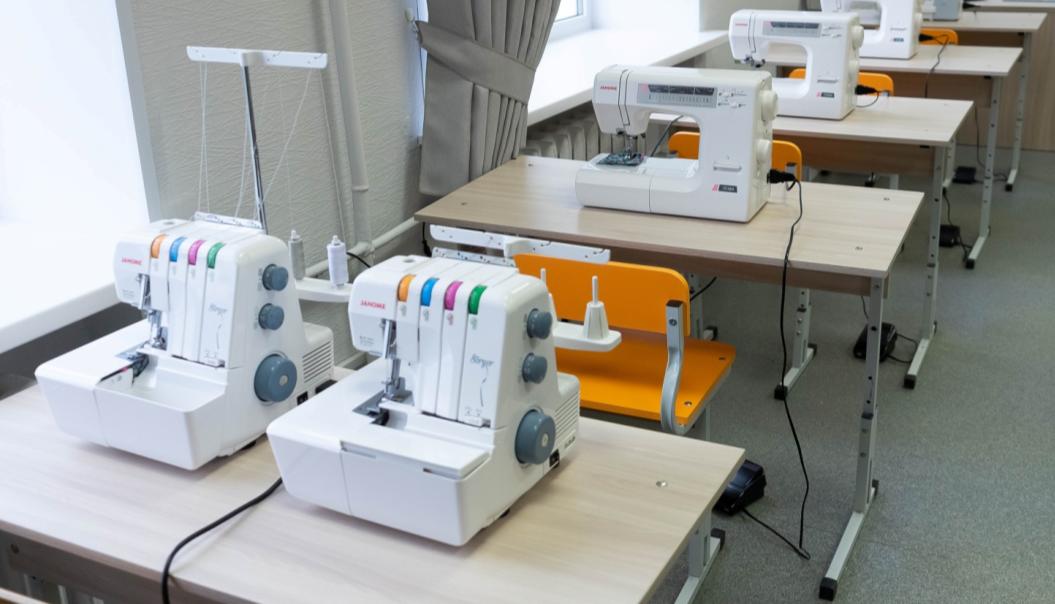 1
2
1. Машина швейная, бытовая, электромеханическая «JANOME» (5 шт.) 
2. Оверлок «JANOME»  (2 шт.)
Швейная мастерская «Дело вкуса»
Оборудование
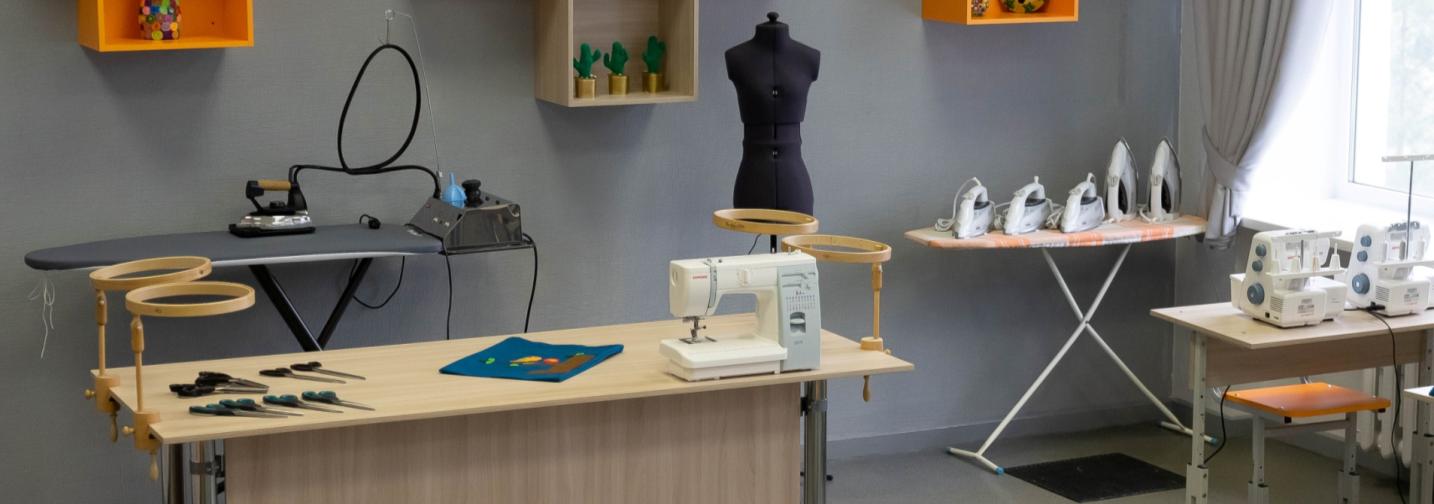 5
4
3
2
1
6
1. Машина-автомат вышивальная «BROTNER»  (1 шт.). 
2. Пяльцы для вышивания (4 шт.). 
3. Электро-паровая парогенераторная система «Lelit» (парогенератор, гладильная доска). 
4. Утюги с сенсорным управлением «Haier 3100 w» (5 шт.).
5. Раздвижной манекен с регулировкой размера (1 шт.). 
6. Ножницы: портновские (5 шт.), раскройные (5 шт.), зигзаг (5 шт.).
Швейная мастерская «ЭтноМАСТЕРская»
Интерактивное оборудование
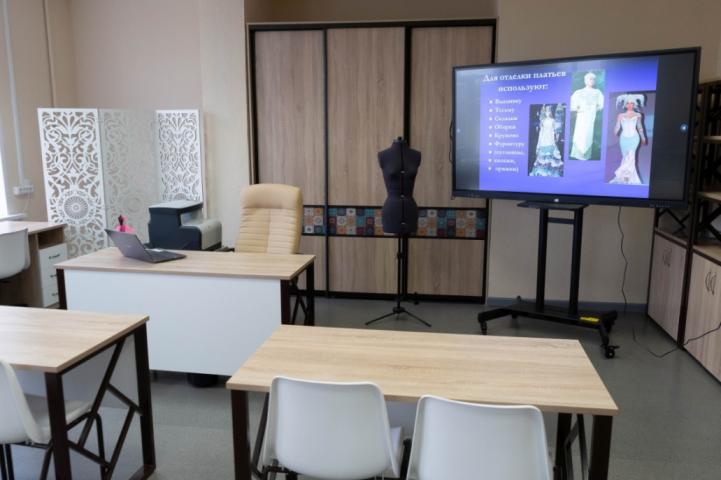 1
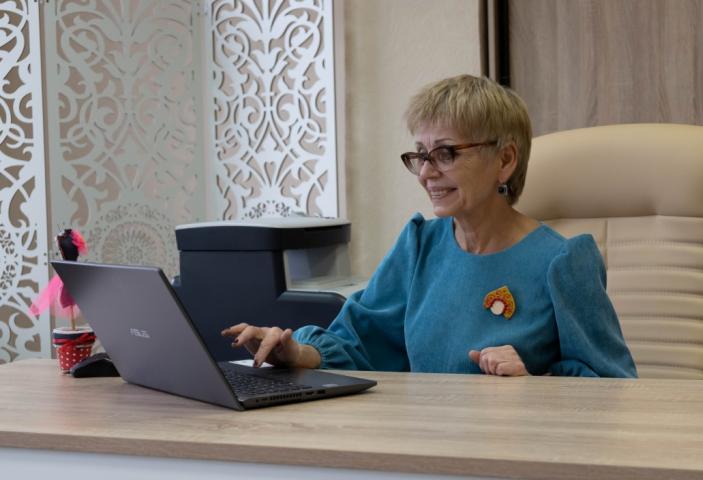 2
2
1. Панель интерактивная для помещения.
2. Ноутбук «ASUS Laptop», копировальная техника.
Швейная мастерская «Дело вкуса»
Интерактивное оборудование
1
2
2
1. Панель интерактивная для помещения.
2. Ноутбук «ASUS Laptop», МФУ Kyocera.
Швейная мастерская
Комплекты пособий учебных наглядных 
(8 комплектов)
Швейная мастерская «ЭтноМАСТЕРская»
Занятия в мастерской
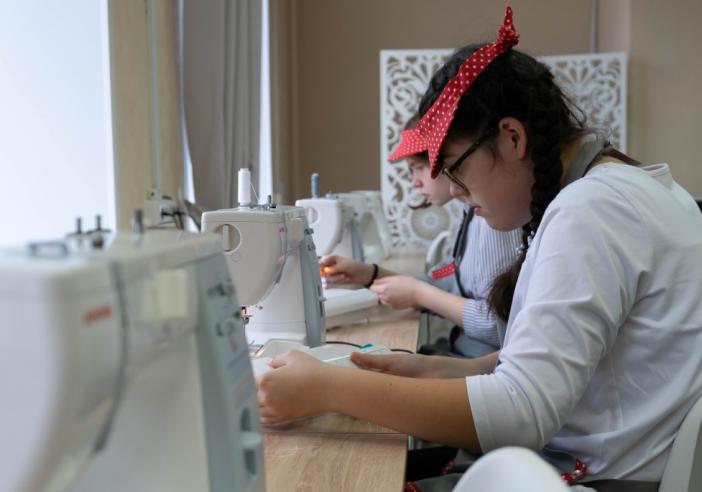 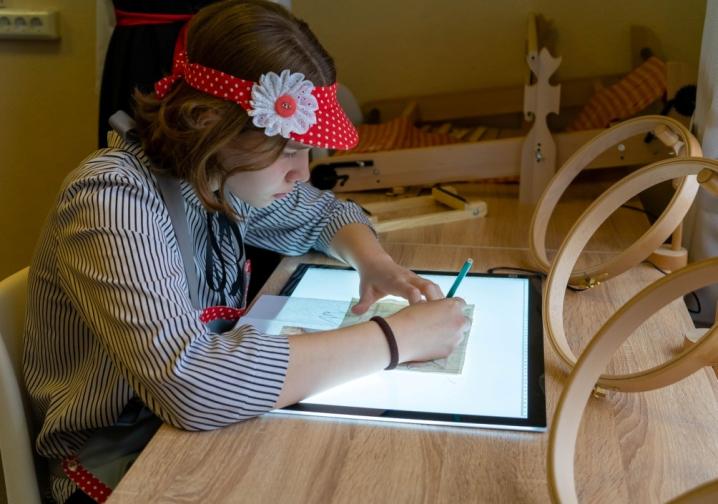 Стильно. Интересно. Полезно.
Мастерская «Дело вкуса»
Занятия в мастерской
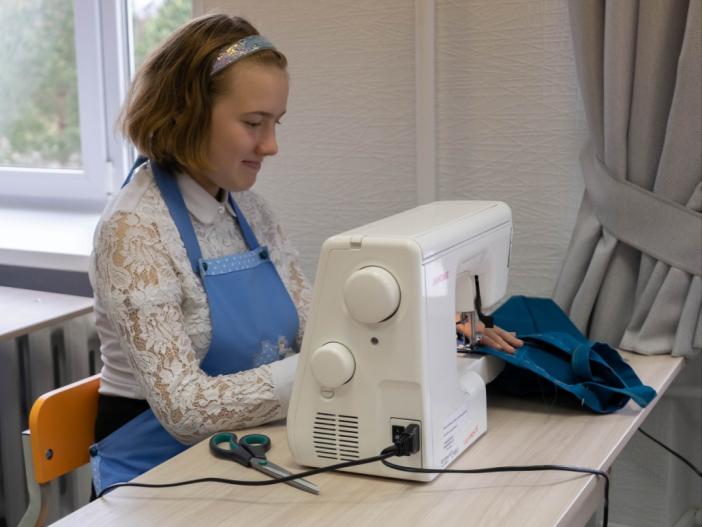 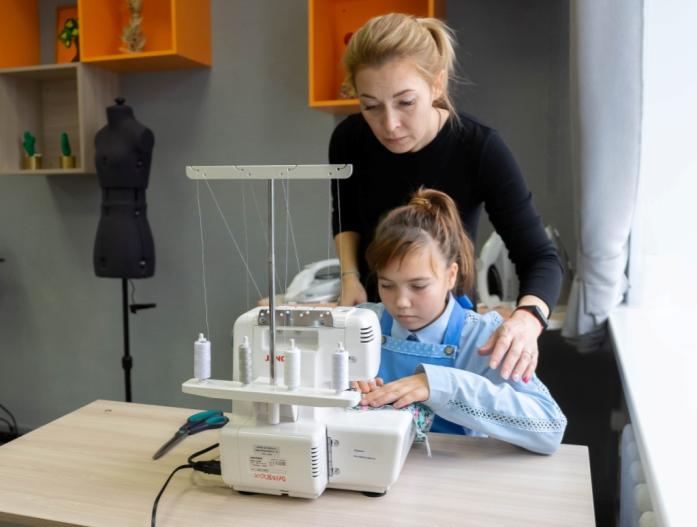 Комфортно. Безопасно. Увлекательно.
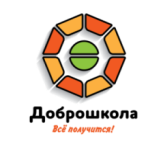 Реализуемые программы на базе швейных мастерских
Учебная программа «Швейное дело», с обновлением разделов «Ткацкое производство», «Новые материалы», «Влажно-тепловая обработка», «Вышивание», с добавлением разделов «Изделия из трикотажа», «Аксессуары из ткани».
Программа профессионального самоопределения «Шанс».
Программы внеурочных курсов «КлубОК идей», «Хозяйка дома».
Программа дополнительного образования «Дело вкуса».
Программа  партнёрского взаимодействия с ООО «Ирис» по профессиональному самоопределению, трудоустройству обучающихся с умственной отсталостью (интеллектуальными нарушениями), инвалидностью.
Программа межсетевого взаимодействия «Школа+» по трудовой подготовке и профессиональному самоопределению обучающихся с умственной отсталостью (интеллектуальными нарушениями) иных образовательных организаций Пермского края.
ШАНС
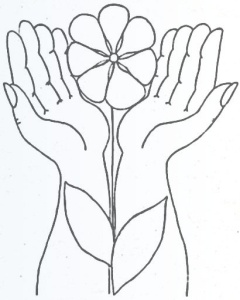 Школьная
Адаптивная
Новая
Среда
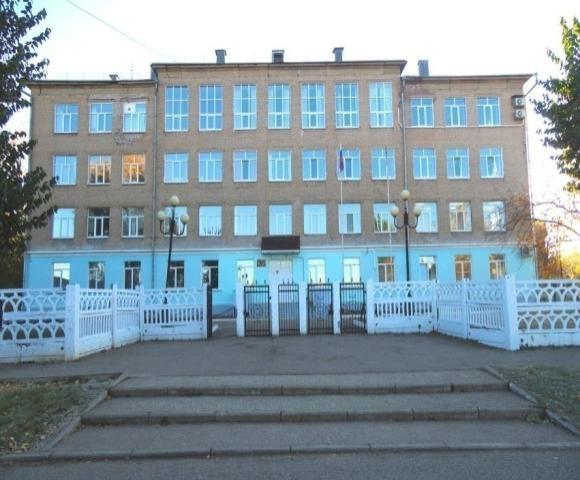 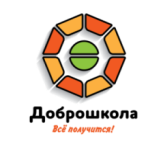 Результаты
Создание комфортных, безопасных, функциональных, эстетичных мастерских, оснащенных  современным оборудованием для  качественной профессионально-трудовой подготовки, эффективного развития, самореализации, успешной социализации  обучающихся с умственной отсталостью (интеллектуальными нарушениями), инвалидностью.
Обновление содержания профессионально-трудовой подготовки по профилю «Швейное дело» через улучшение условий образования, внедрение инновационных программ, подходов, технологий.
Повышение качества профессионально-трудового обучения, развитие жизненной компетенции обучающихся с умственной отсталостью (интеллектуальными нарушениями) на основе погружения детей в  профессию.
Содействие профессиональному самоопределению, трудоустройству обучающихся  на основе партнёрского сотрудничества с ООО «Ирис», профессиональных проб.
Доступ обучающихся с умственной отсталостью (интеллектуальными нарушениями) иных образовательных организаций Пермского края к современным ресурсам швейных мастерских в рамках межсетевого взаимодействия «Школа+», краевой опорной школы.
Результат участия
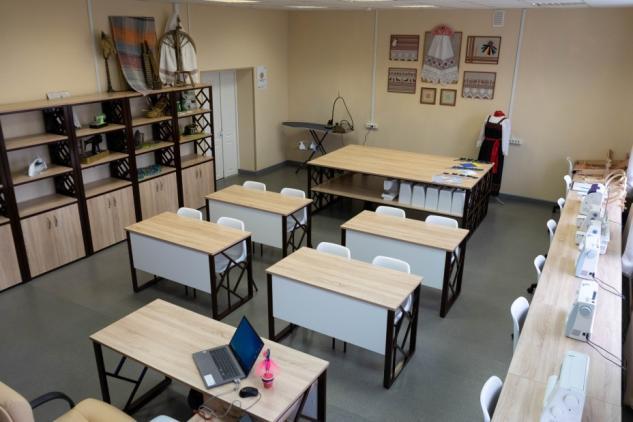 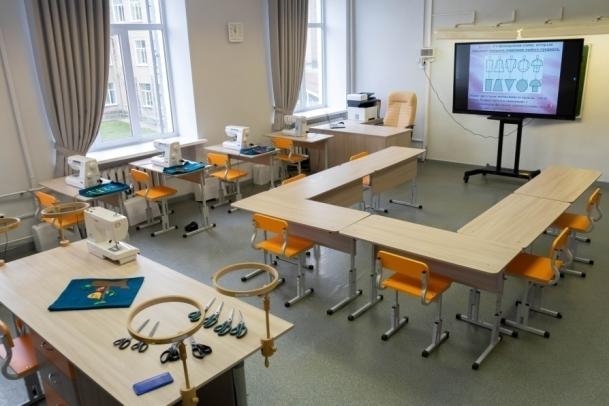 У нас всё получилось!
 Ссылка на видео https://cloud.mail.ru/public/Wq8G/rNPNBppcH
МУНИЦИПАЛЬНОЕ БЮДЖЕТНОЕ ОБЩЕОБРАЗОВАТЕЛЬНОЕ УЧРЕЖДЕНИЕ "ШКОЛА ДЛЯ ДЕТЕЙ 
С ОГРАНИЧЕННЫМИ ВОЗМОЖНОСТЯМИ ЗДОРОВЬЯ"
Электронный адрес
ovz-l@yandex.ru
Контактные телефоны
8(34249)5-47-33
8(34249)5-47-43
САЙТ  http://soshotlysva.ru/
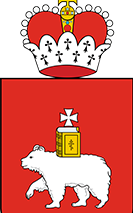 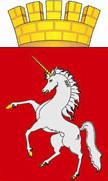 Пермский край, город Лысьва
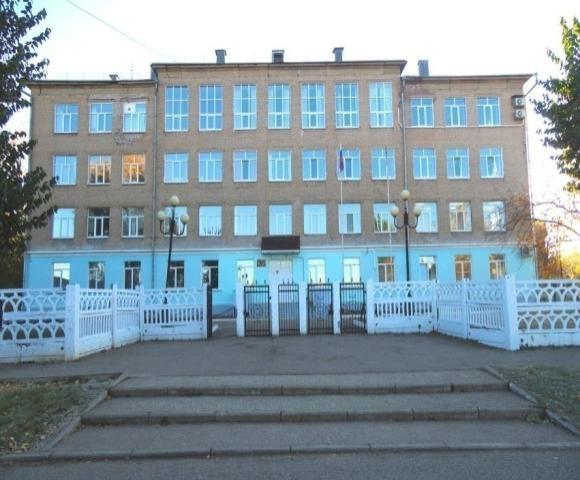 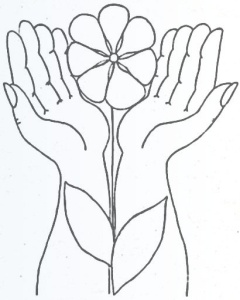 Волегова 
Марина Викторовна
Директор МБОУ «Школа для детей с ОВЗ»
В гостях высокие гости